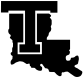 living with the lab
analysis of pump efficiency
kinetic energy
of exiting fluid
potential energy
change of fluid
h = head
head is measured from the top of the water in the bucket to the level of the exit . . . this height is used to compute the potential energy change of the fluid
electrical energy
put into pump
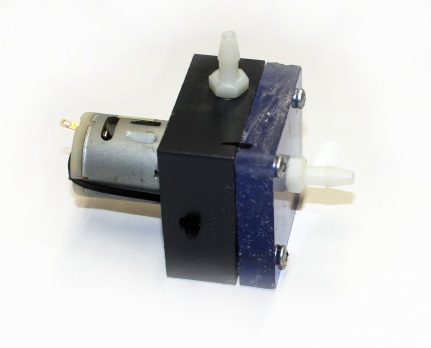 +
-
© 2011 LWTL faculty team
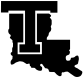 living with the lab
efficiency
efficiency is usually expressed as a percentage between 0% and 100%
an efficiency of 100%  would mean that all the energy put into a system is converted into useful work
an efficiency of 0% would mean that no useful work is gained from a system
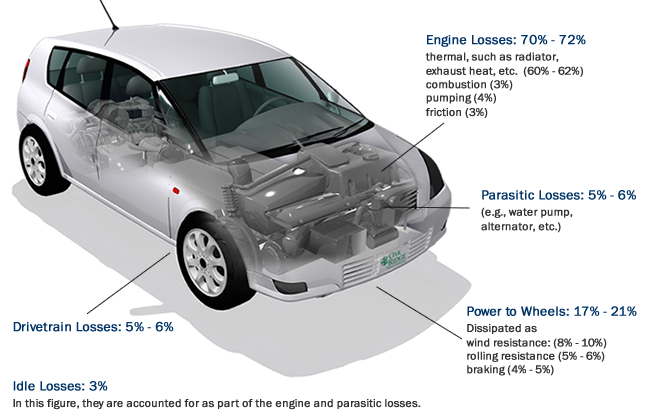 the engine itself is 28 to 30% efficient . . . that is, about 30% of the heating value of the fuel is converted into mechanical energy
2
www.fueleconomy.gov/feg/atv.shtml#HEVEVPHEV
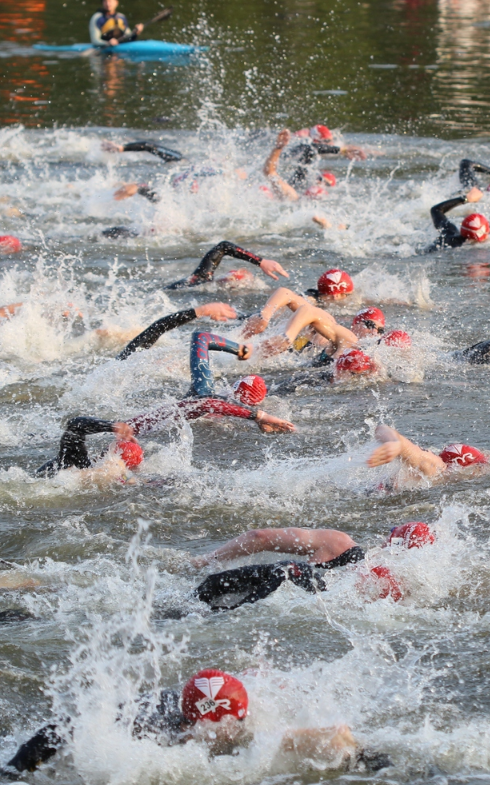 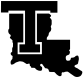 living with the lab
how efficient are you?
the human body converts around 20% to 25% of food energy into mechanical energy

a calorie is a unit of energy; if you eat a 100 calorie snack, then 20 to 25 of those calories could be used to physically make something happen (move yourself, lift something, . . .)
3
USA Triathlon Collegiate National Championship 2011Tuscaloosa, Alabama
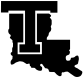 living with the lab
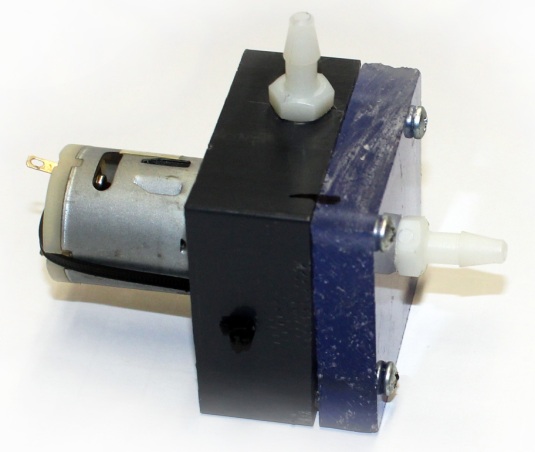 efficiency
4
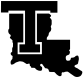 living with the lab
energy input to system
electrical energy input to electric motor =
time =
the efficiency is . . .
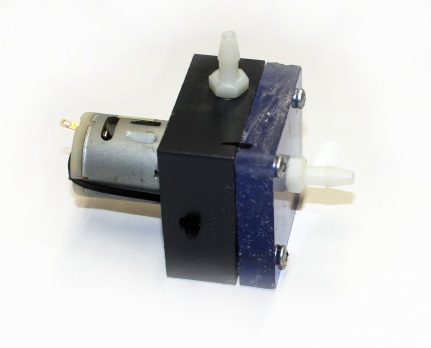 +
-
5
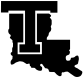 living with the lab
energy out of system
height =
potential energy =
W
kinetic energy =
velocity2 =
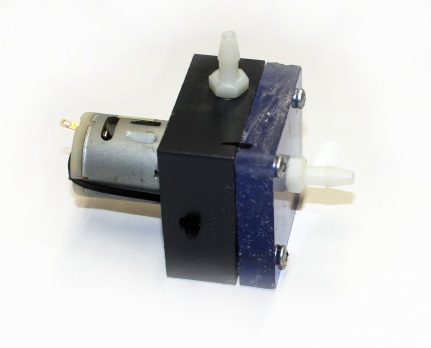 the efficiency is . . .
6
6
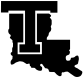 living with the lab
using the efficiency equation
we will measure
how do we find W?
Newton’s 2nd Law
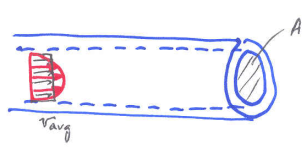 7
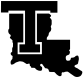 living with the lab
computing flow rate (Q)
the volume of water pumped per unit time is the flow rate Q . . .
1 liter = 0.001 m3
Recall that you final analysis should include . . .
a plot of pump head versus (meters) flow rate (liters per minute)
a plot of pump efficiency (%) versus pump head (meters)
8
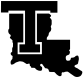 living with the lab
Class Problem    A pump is connected to an electric motor. The motor is supplied with 1 A of current from a 12 VDC source. The apparatus is run steadily for 30 seconds, and the following measurements are recorded:

mass of fluid collected: 		500 grams		1000 grams = 1kg
diameter of exit tube: 		3/16 inch		1 inch = 25.4 mm
density of water: 			1000 kg/m3		1 L = 0.001 m3
height of fluid exit above reservoir: 	30 inches		1 inch = 25.4 mm

Find: 
   (a) fluid velocity at exit in m/s
   (b) flow rate in L/min 
   (c) system efficiency

Include ALL units in calculations. It would be very helpful to convert any US Customary units to SI units before beginning the solution to avoid complexity.
9